✄
World Map (Equirectangular)
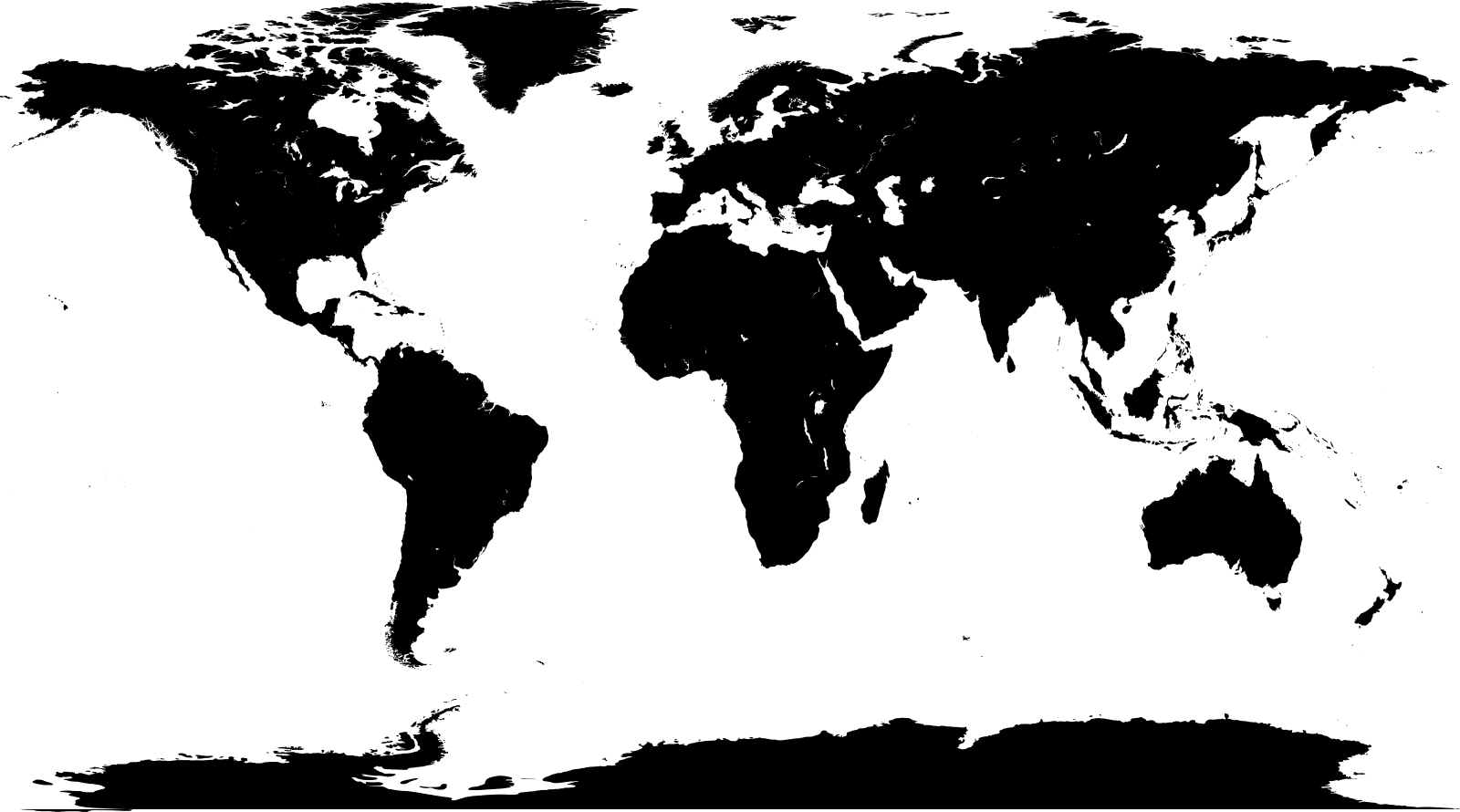 ✄
⠠⠸⠺⠀⠠⠍⠁⠏ "<⠠⠑⠟⠥⠊⠗⠑⠉⠞⠁⠝⠛⠥⠇⠜">
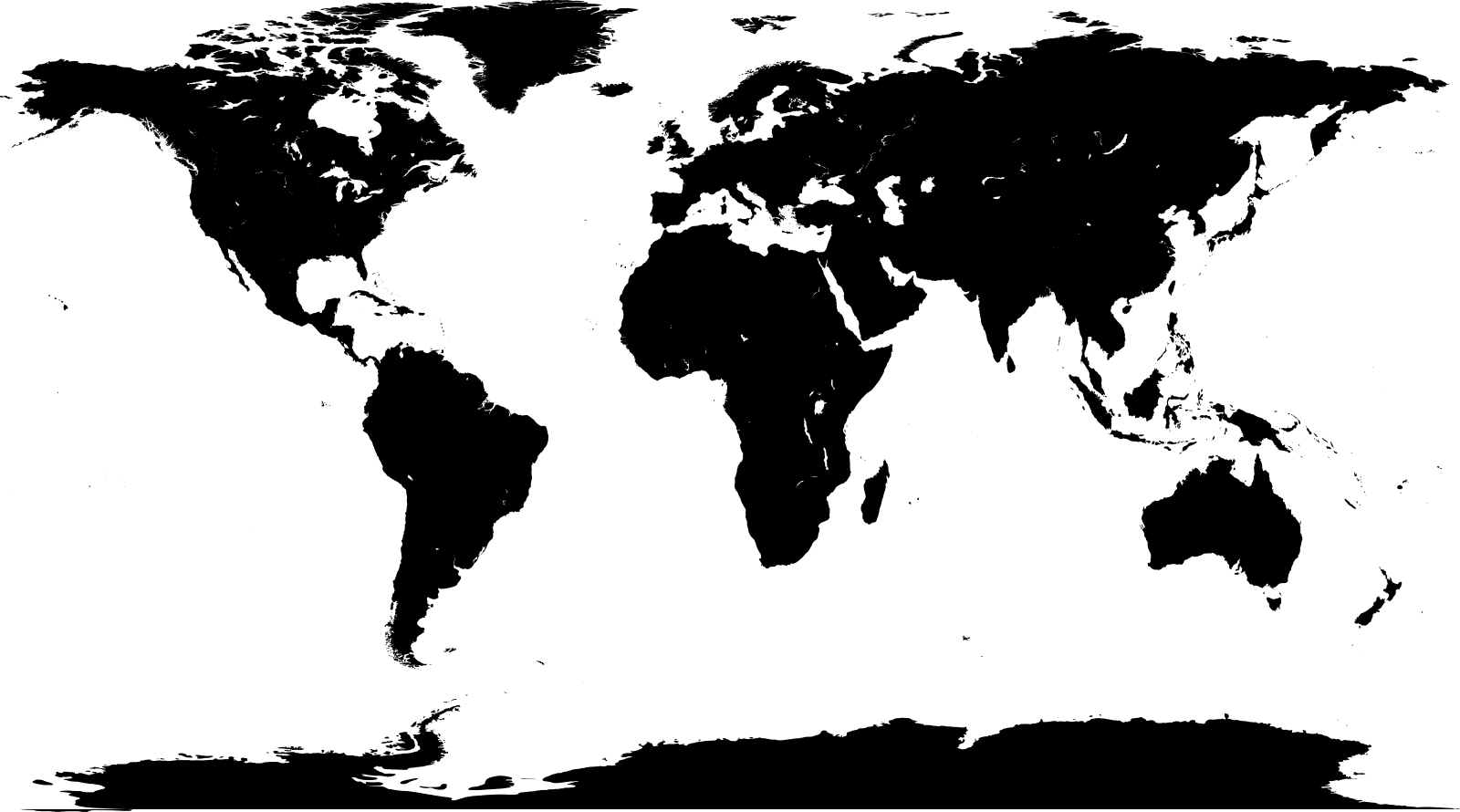 ✄
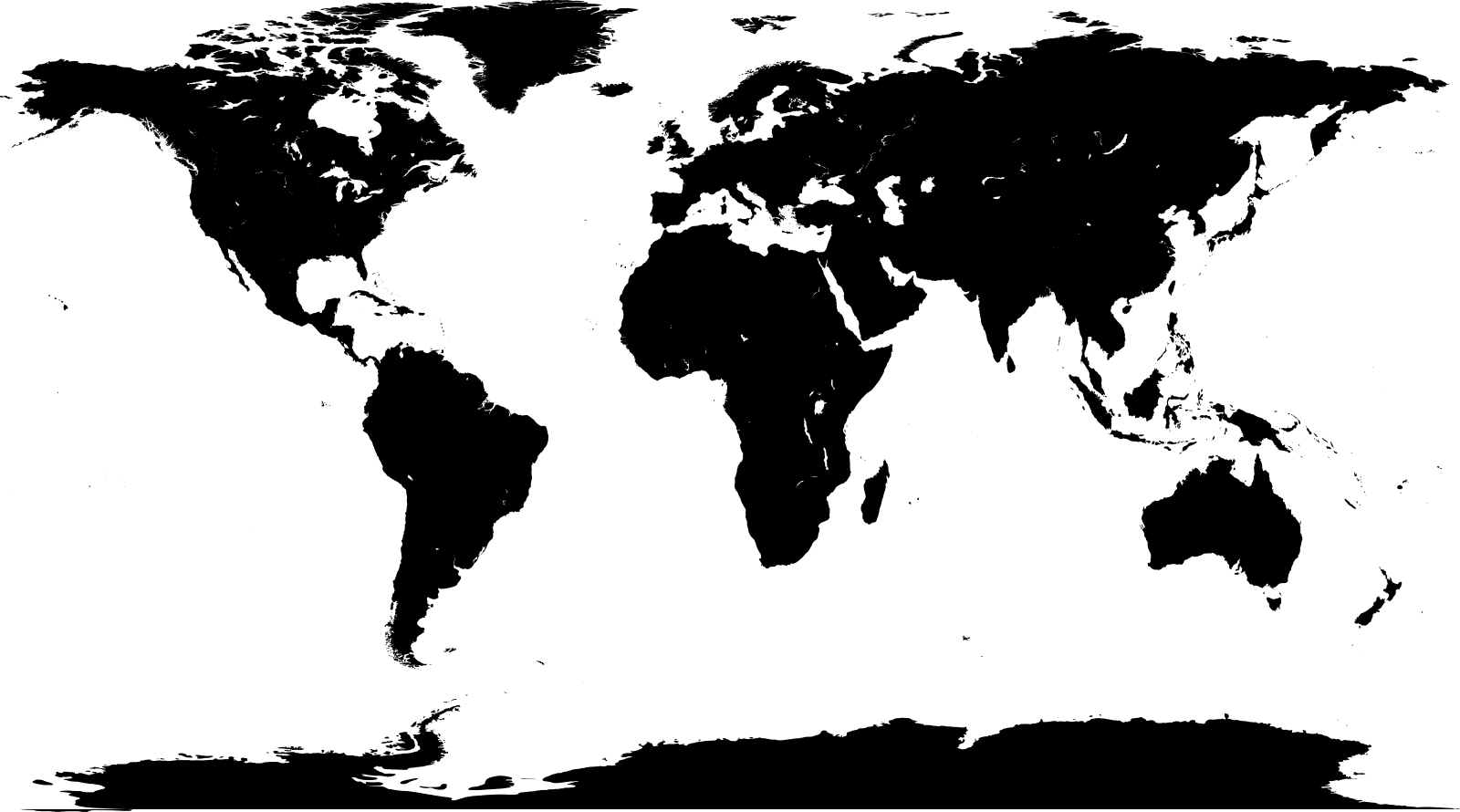